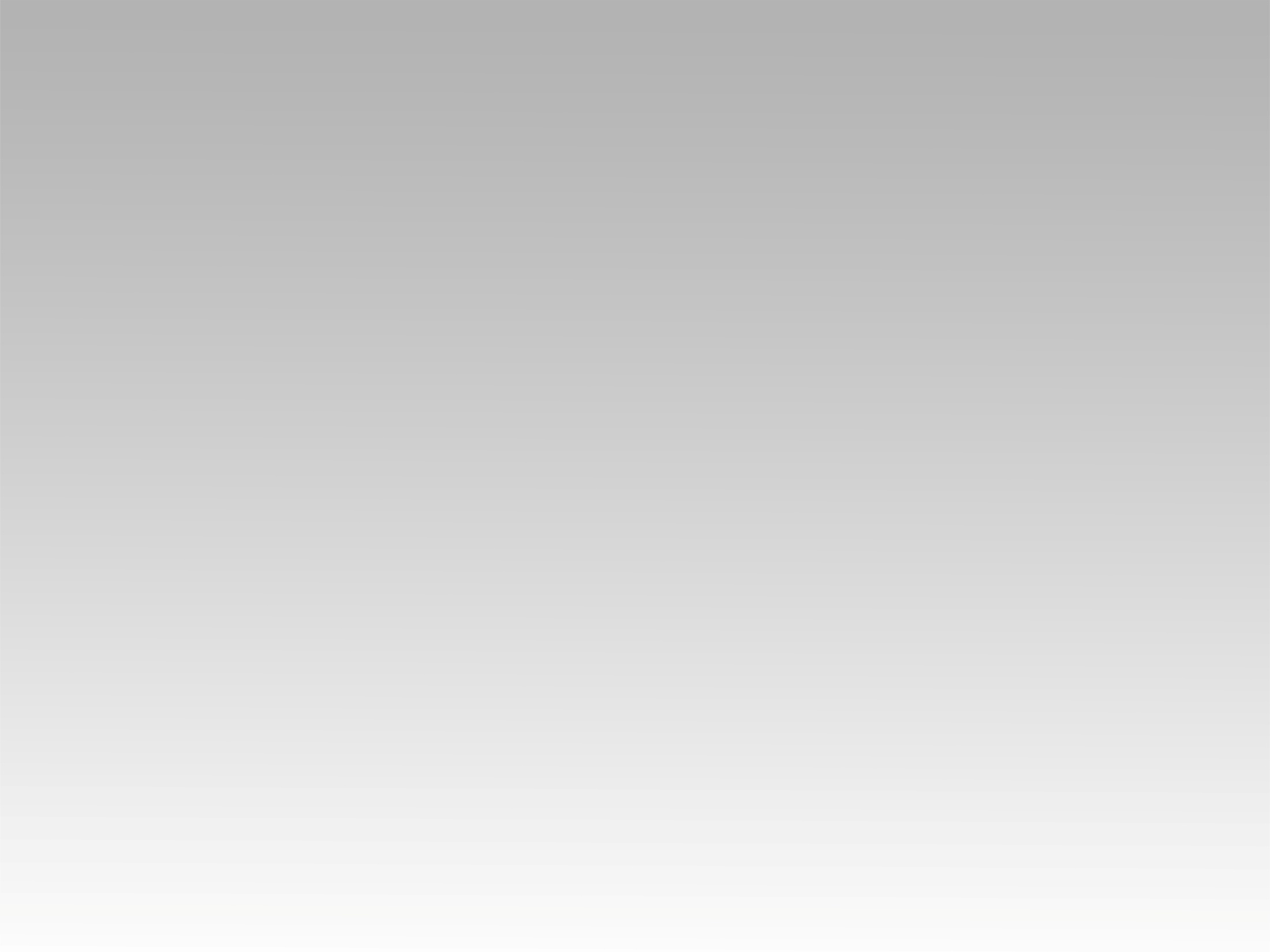 تـرنيــمة
تـعـال يـا رب لـبلادنا
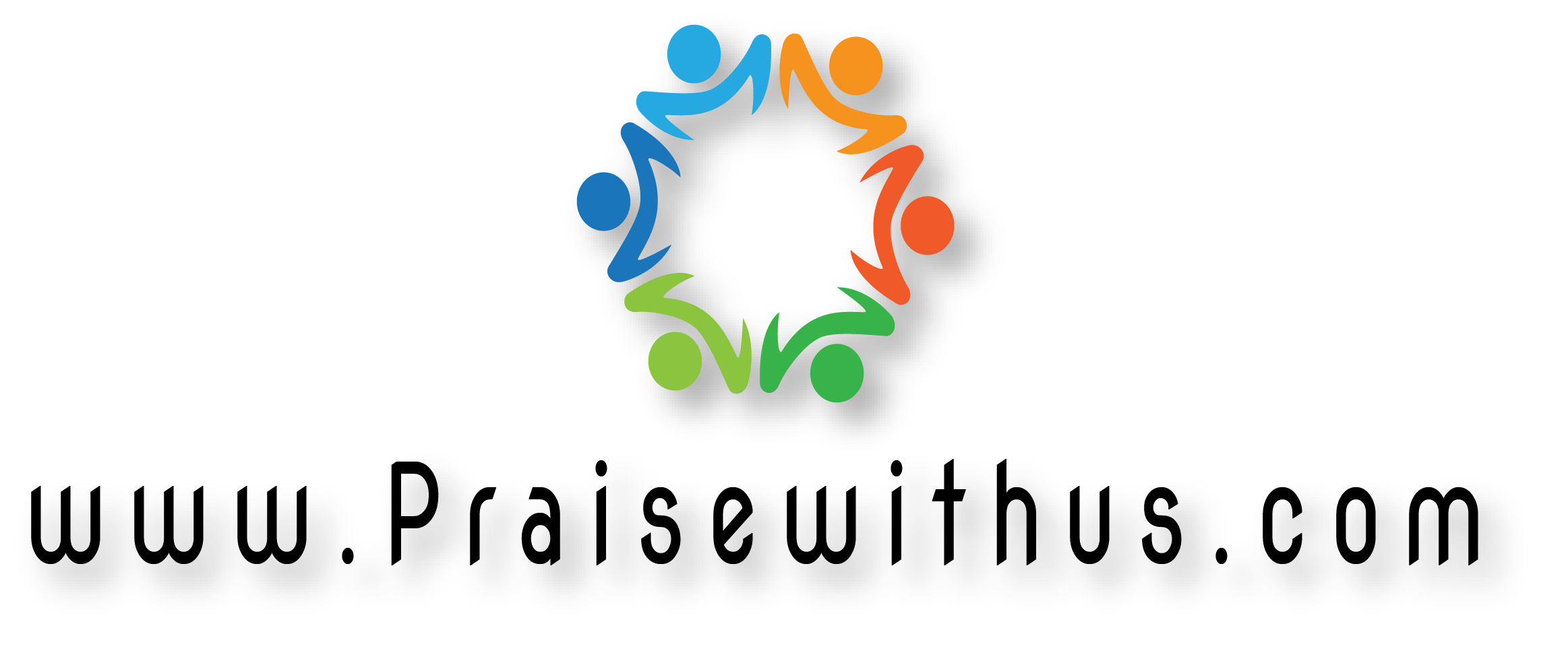 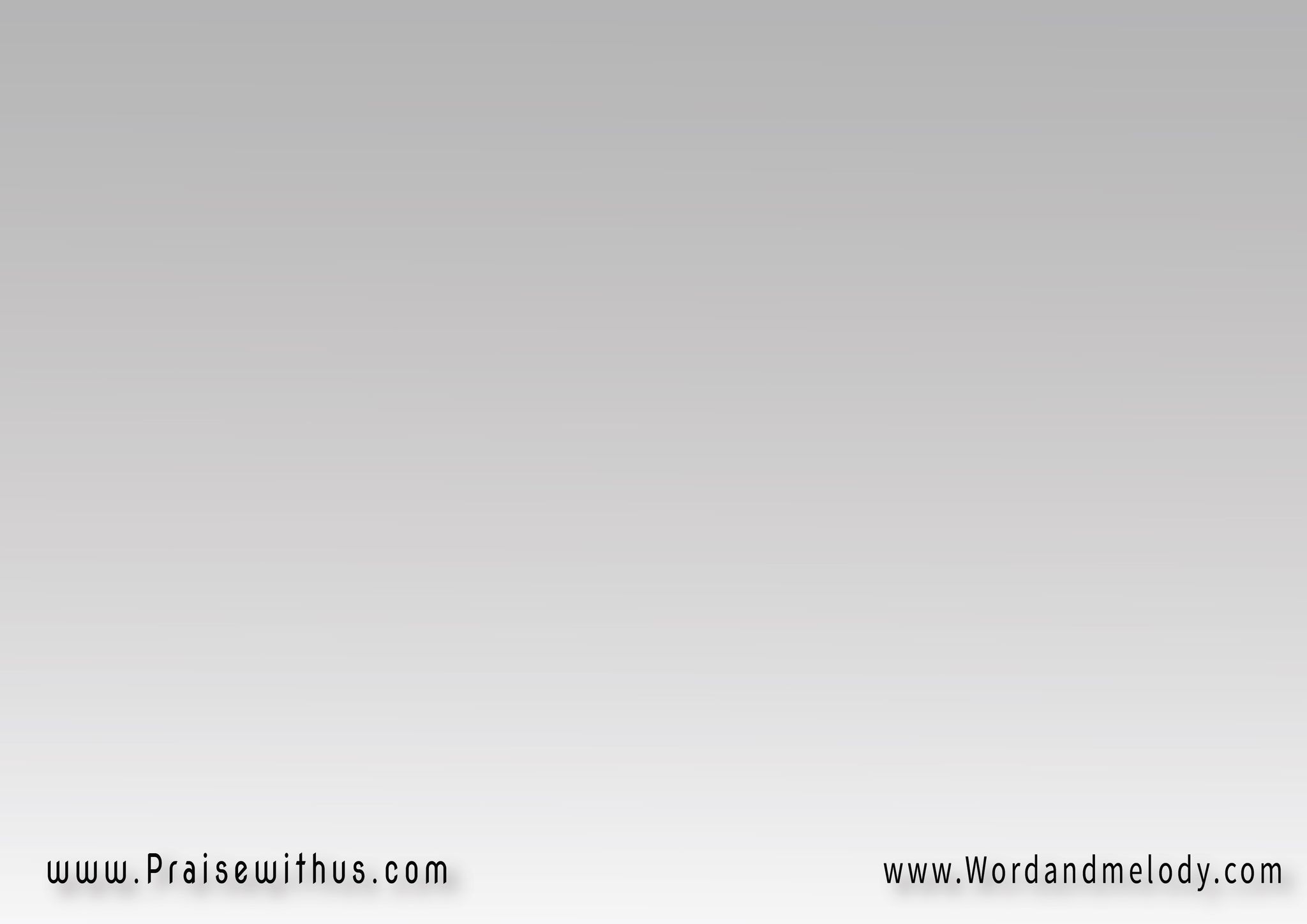 القرار:تَعَـالَ يـارَب لِـبلادنَــا
بِنَهضَـة وابدَأ فينارَاجعين بتوبَة يا سَيِّدنا
اِرحَمْنا وِاِسمَعْ لِينا
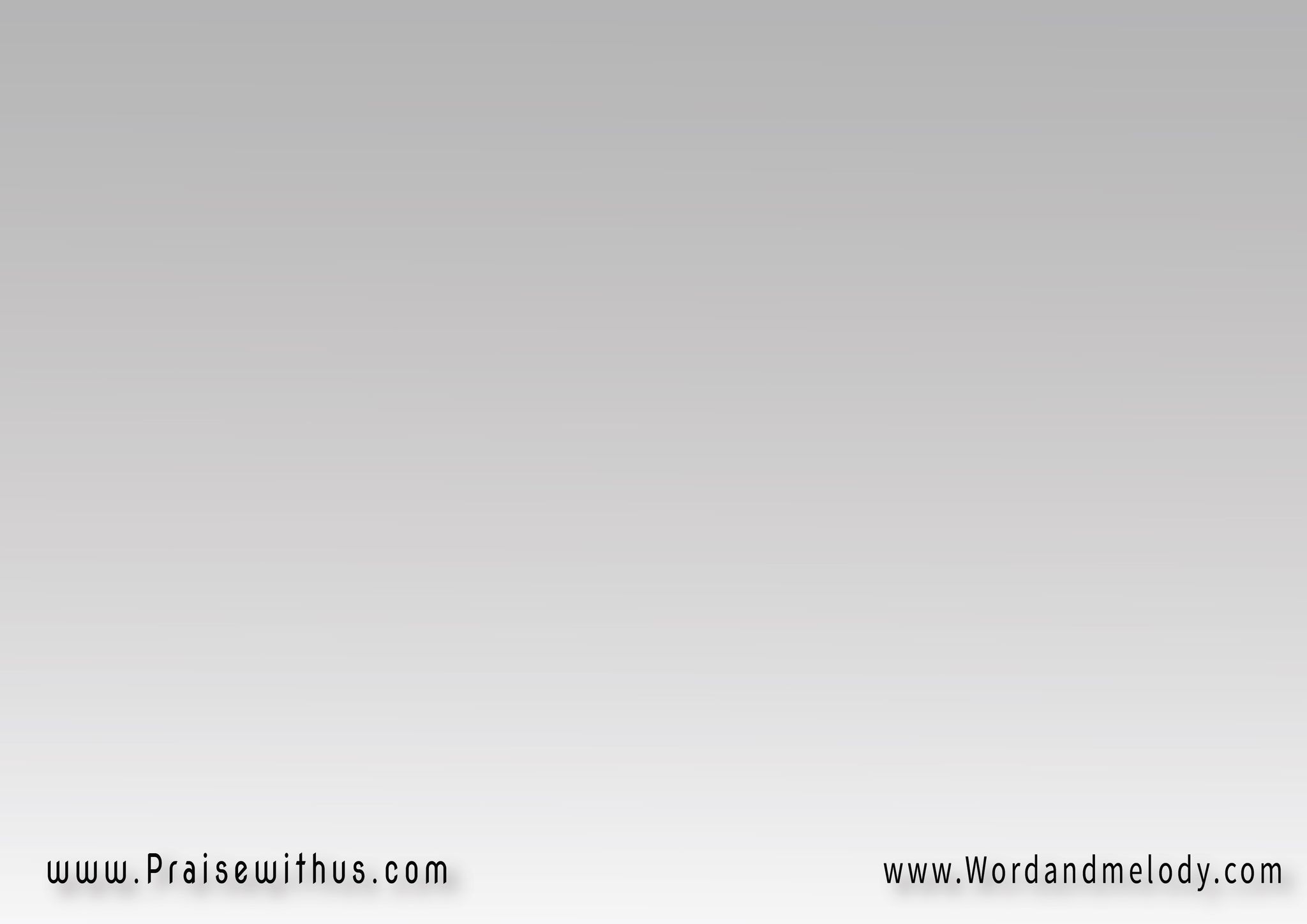 1- 
يا نَهر سِبَاحَة لايُعبَر
 فيض فينا وفي أراضينااِشتَقنا لِلأعمَاق أكتَر  
وعطِشنا لِيك اِروينا
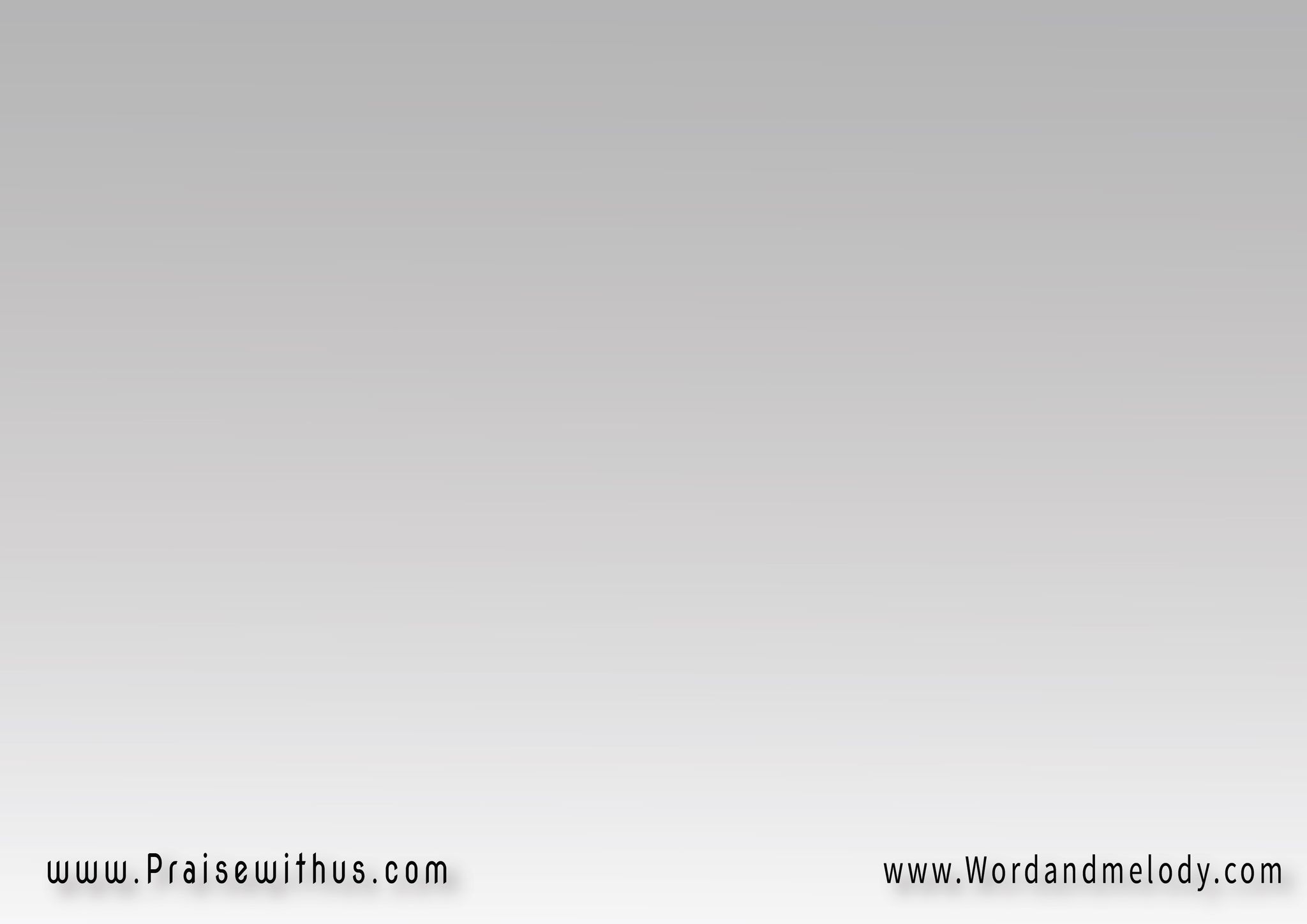 القرار:تَعَـالَ يـارَب لِـبلادنَــا
بِنَهضَـة وابدَأ فينارَاجعين بتوبَة يا سَيِّدنا
اِرحَمْنا وِاِسمَعْ لِينا
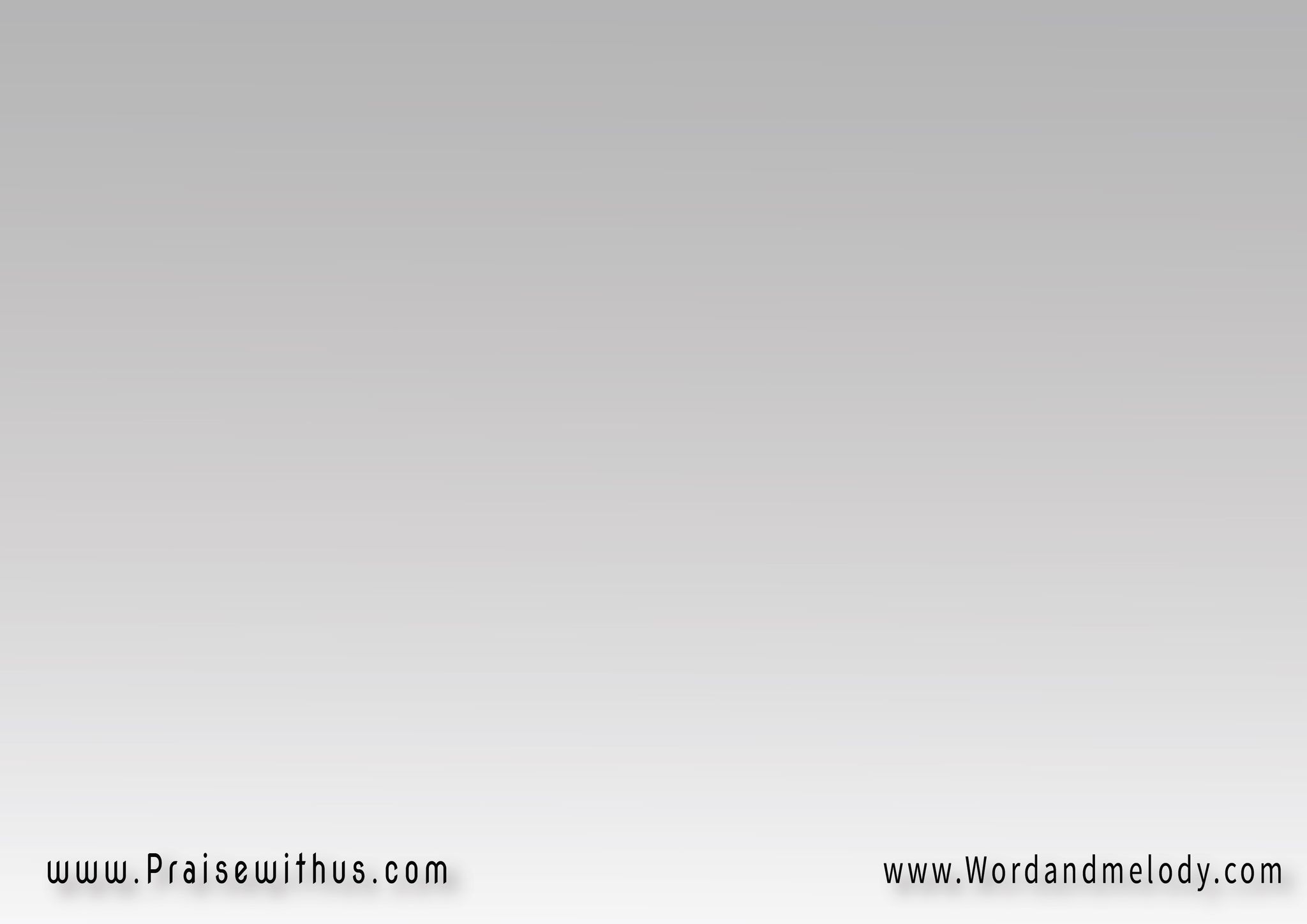 2- 
اُعبُر إلَيَنا وأعِنَّا
آدى شِبَاكنا وما فِيهاتِعِبنا اللِّيل وما اصطَادنا
 قول كِلمَة نِرمِي عَليهـا
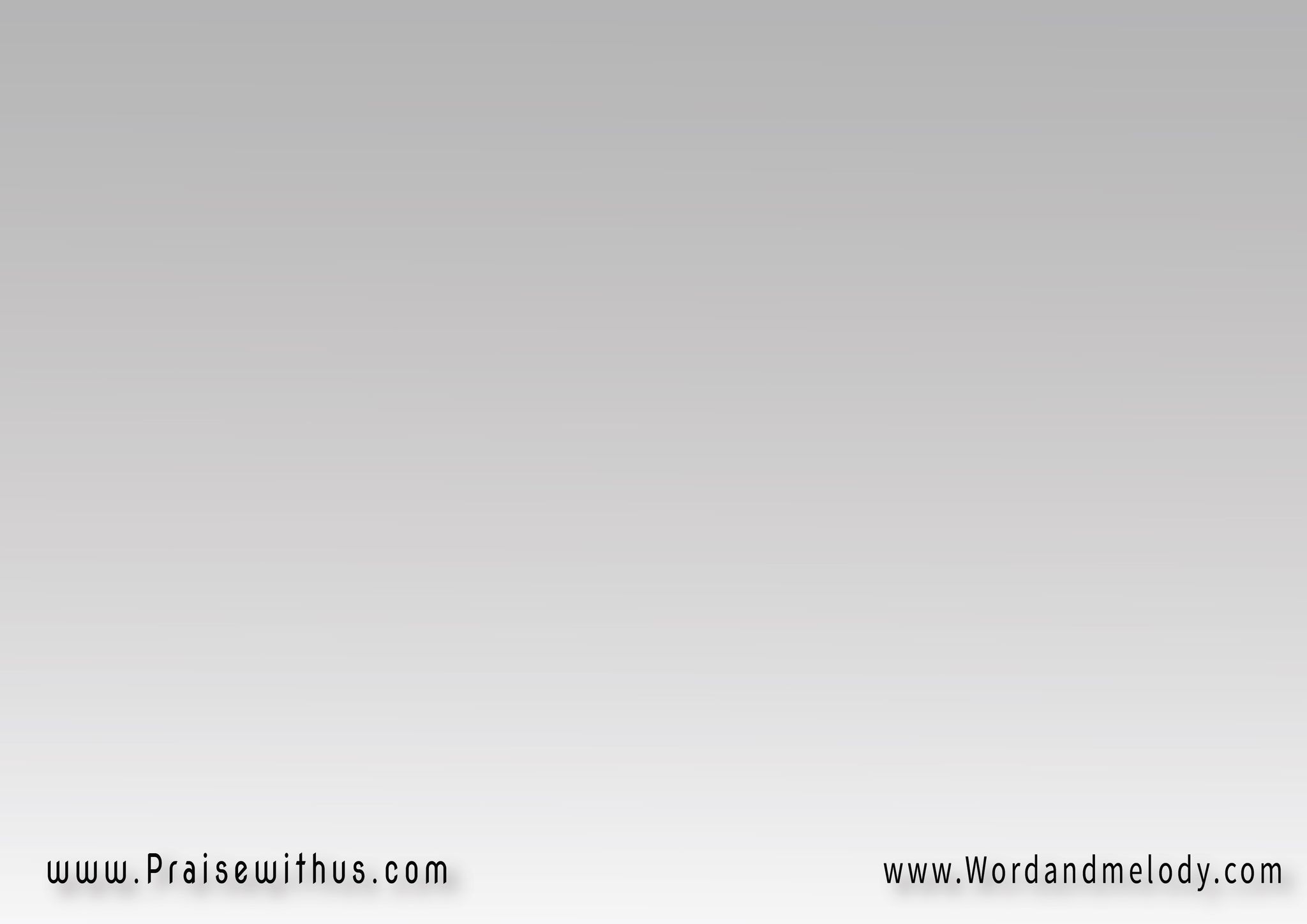 القرار:تَعَـالَ يـارَب لِـبلادنَــا
بِنَهضَـة وابدَأ فينارَاجعين بتوبَة يا سَيِّدنا
اِرحَمْنا وِاِسمَعْ لِينا
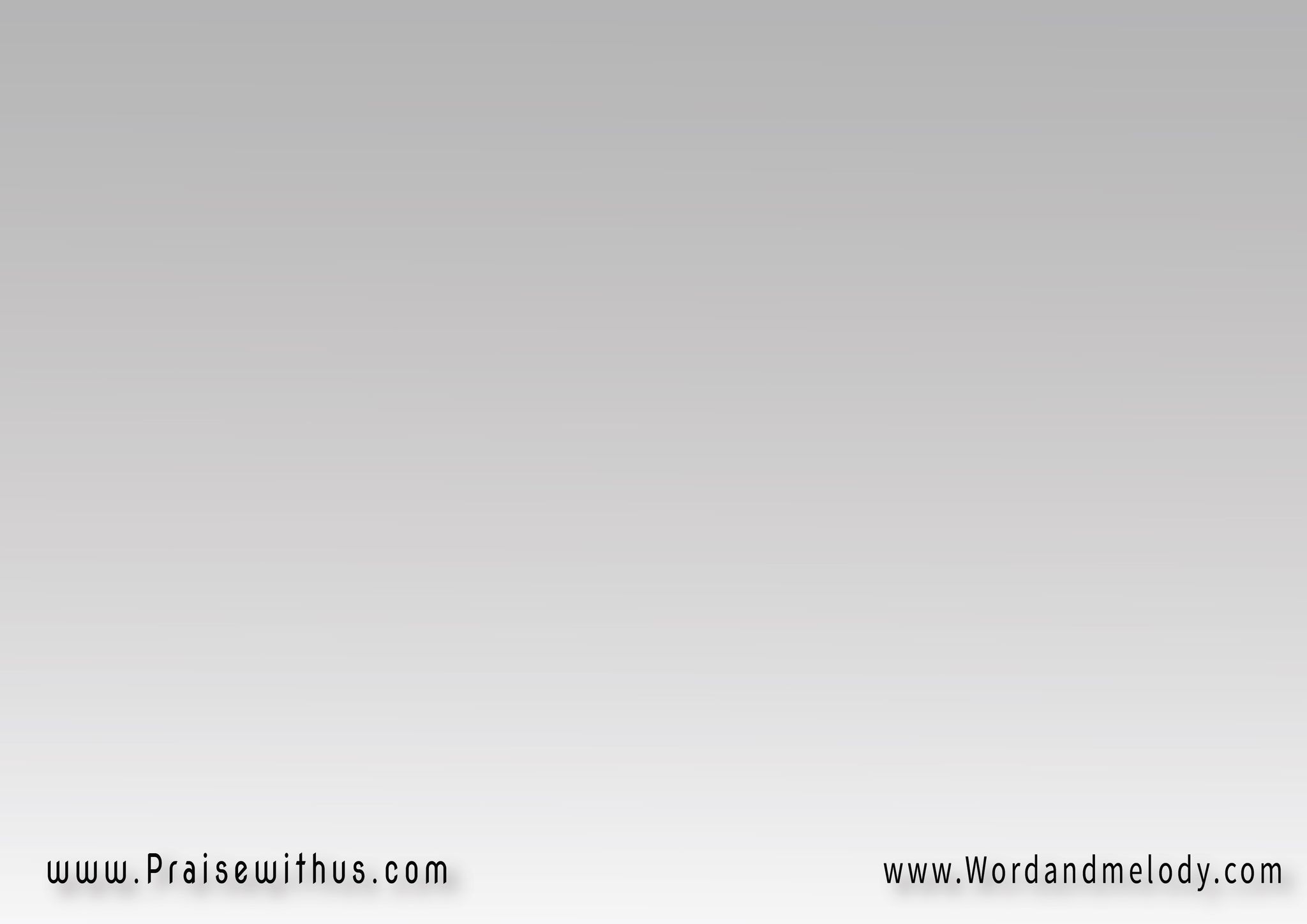 3- 
بِنِعتِرِف قلبنا فاتِر
والـضَّعف زَاد ومالينالكن دا رُوح قُدسك قَادِر
يضرِم نِيرَانَك فِينا
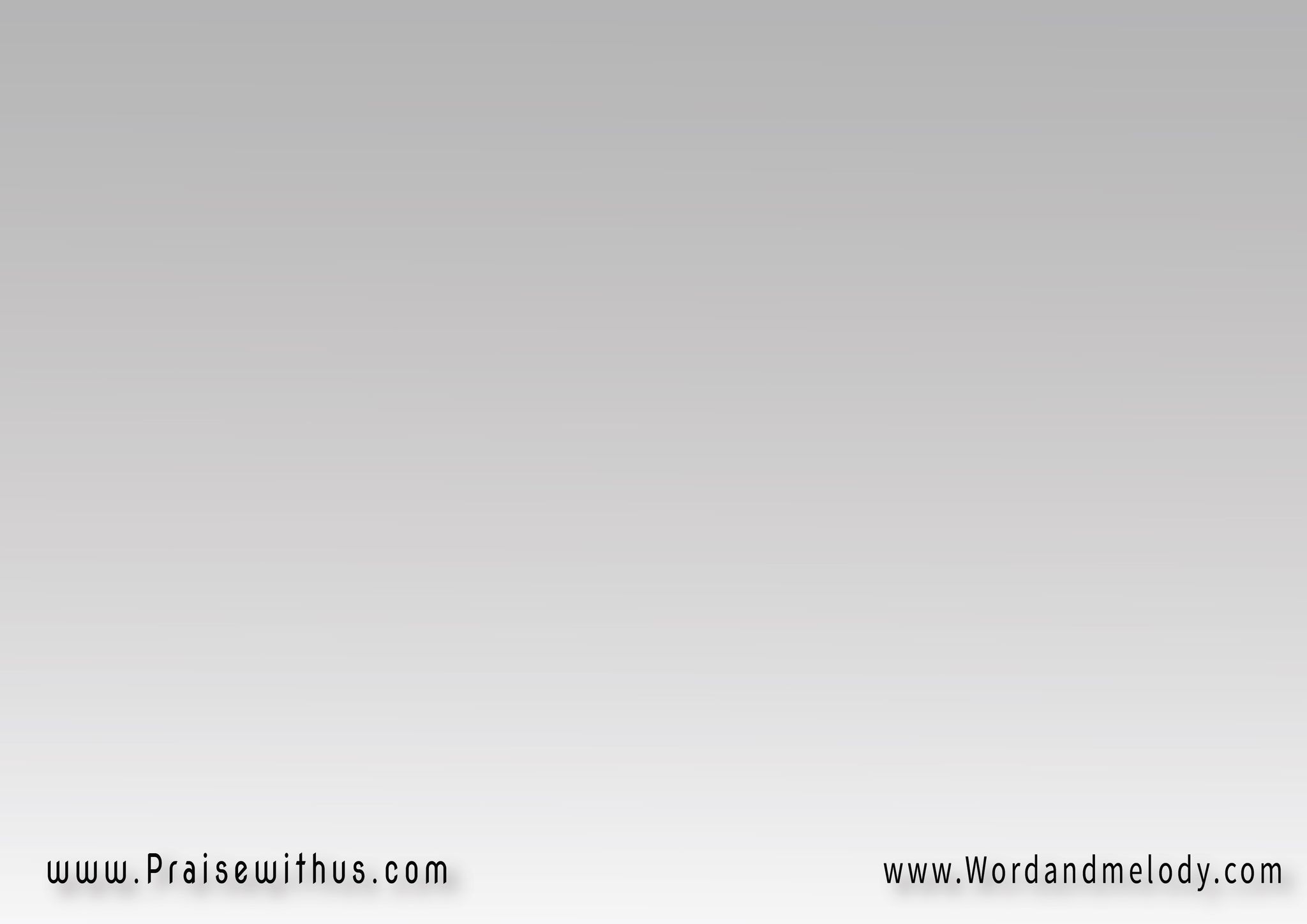 القرار:تَعَـالَ يـارَب لِـبلادنَــا
بِنَهضَـة وابدَأ فينارَاجعين بتوبَة يا سَيِّدنا
اِرحَمْنا وِاِسمَعْ لِينا
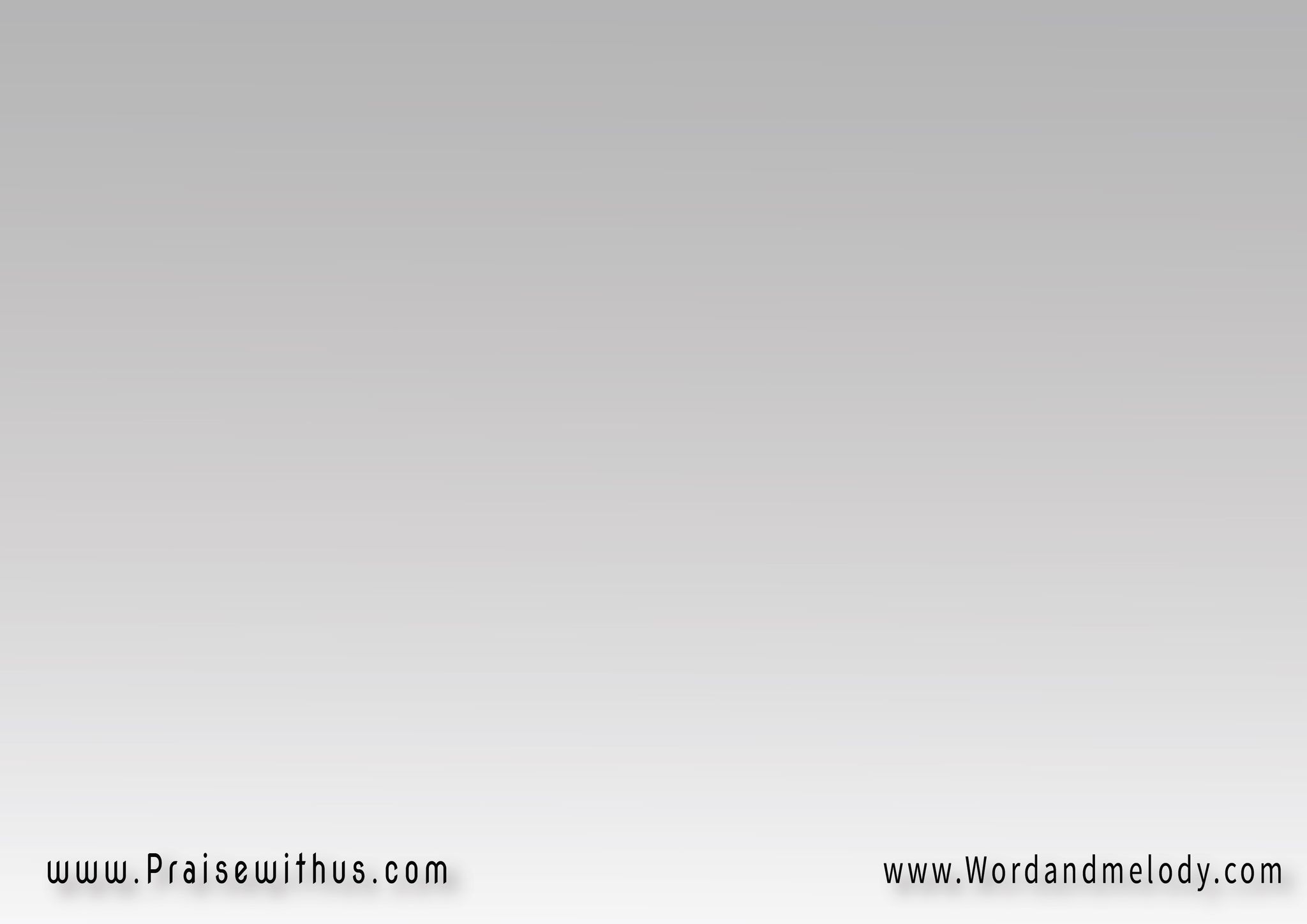 4- 
وَحِّدْ قلوبنا وكَنايسنا
واِنهي الفُرقَة فيما بيننازَيِّنْ كَنيستك يا عَريسنا
بِمَحَبَّة وَاحدَة تِجمَعْنــا
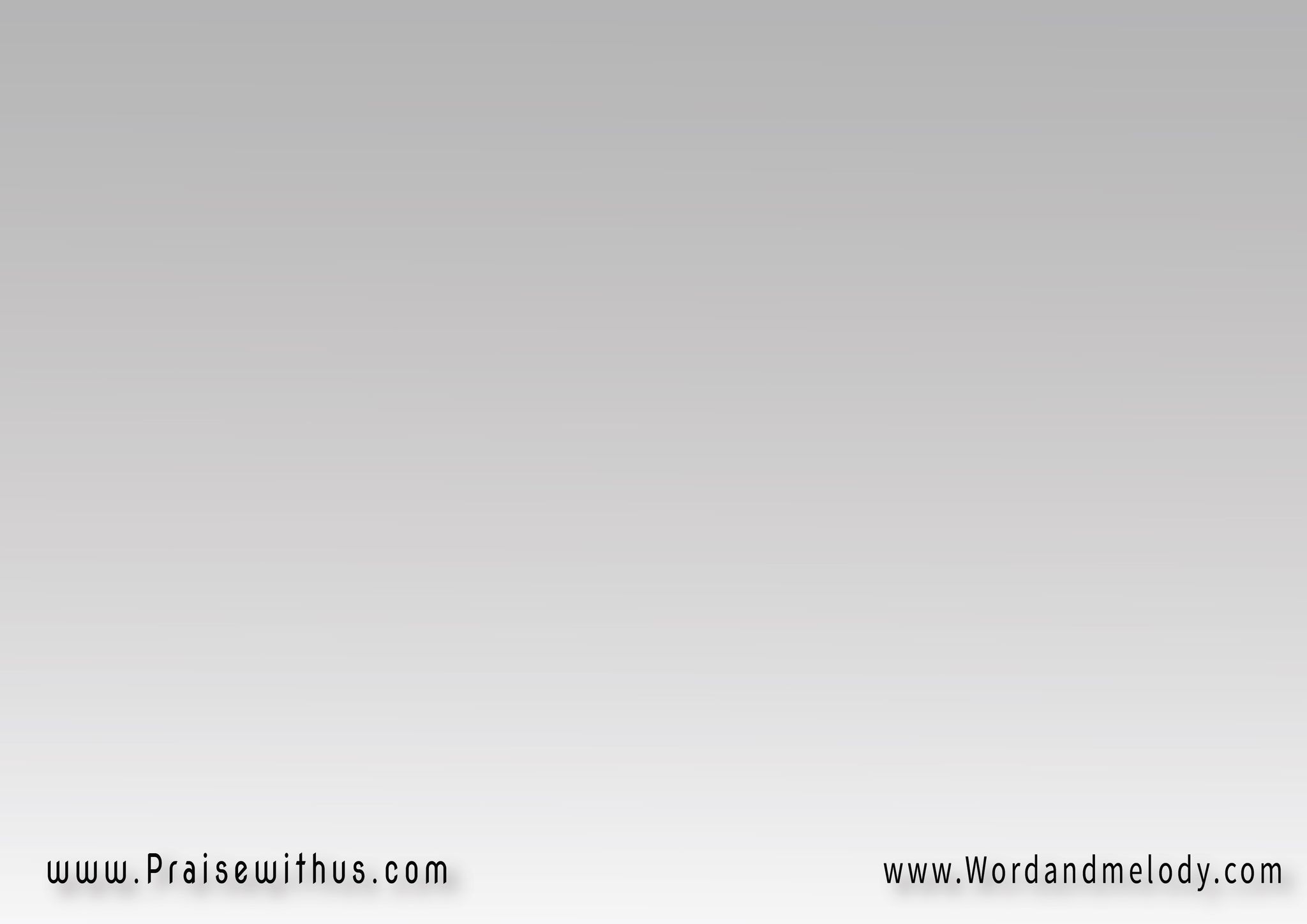 القرار:تَعَـالَ يـارَب لِـبلادنَــا
بِنَهضَـة وابدَأ فينارَاجعين بتوبَة يا سَيِّدنا
اِرحَمْنا وِاِسمَعْ لِينا
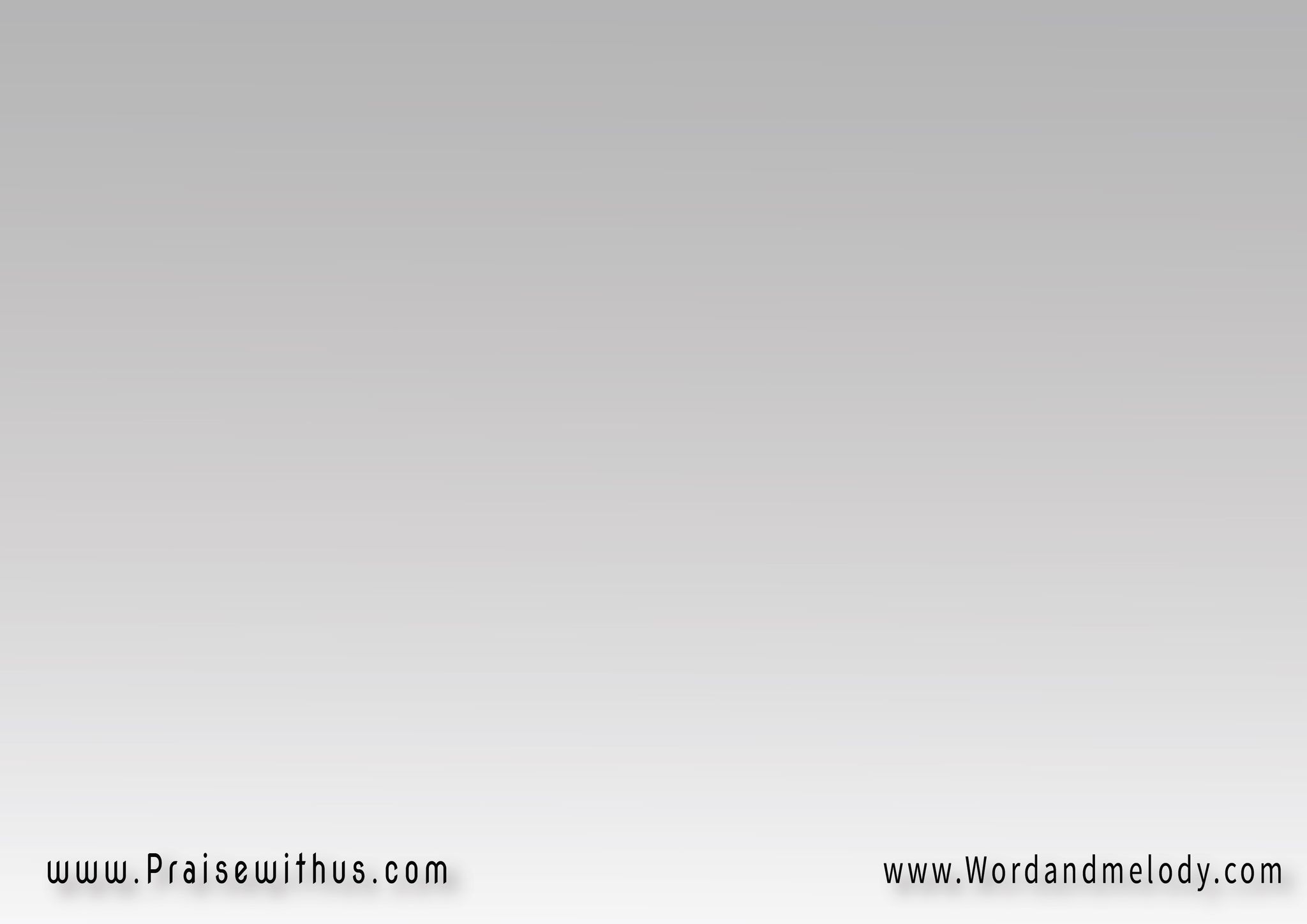 5- 
يا نَهر سِبَاحَة لايُعبَر 
فيض فينا وفي أراضينااِشتَقنا لِلأعمَاق أكتَر
وعطِشنا لِيك اِروينا
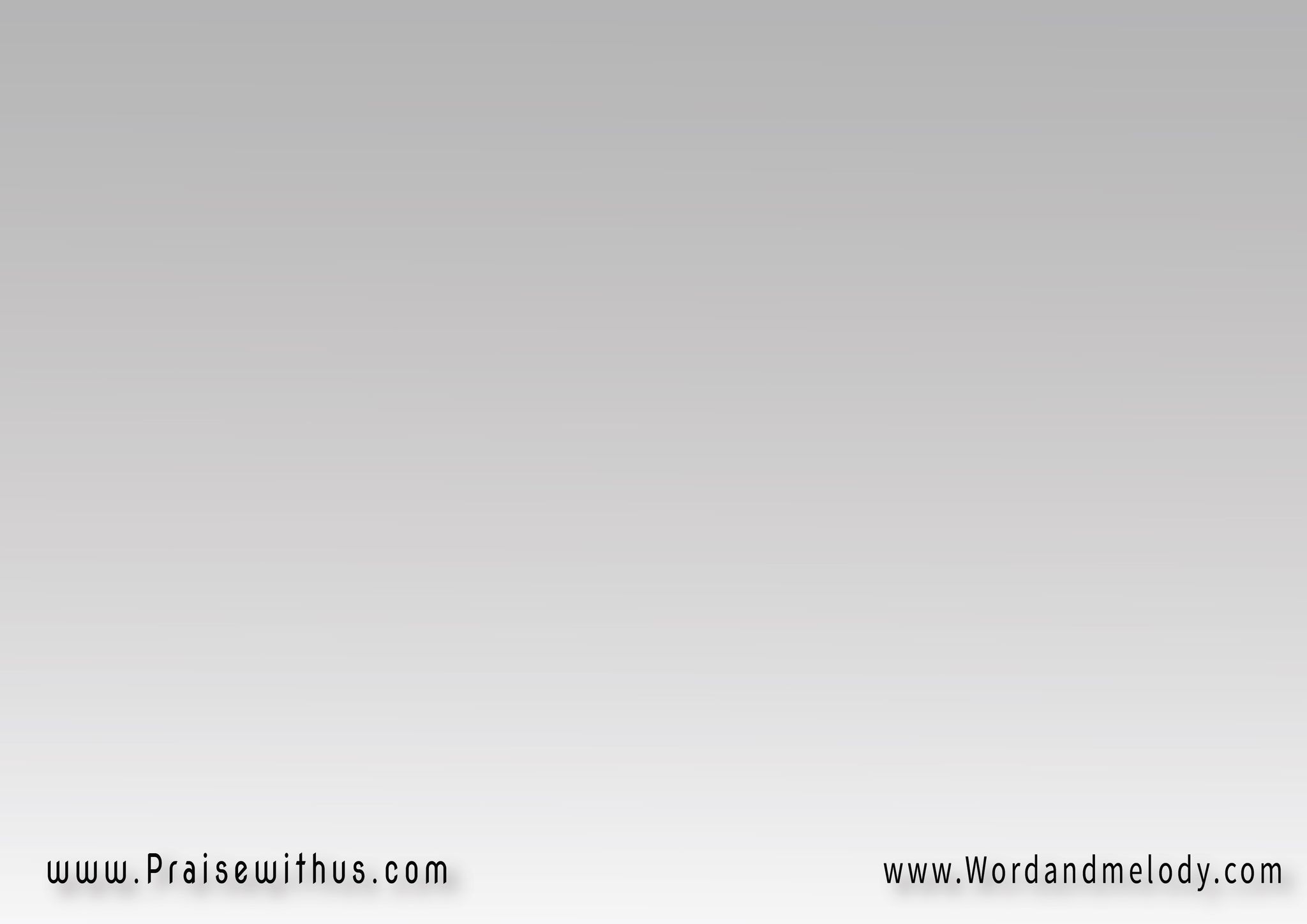 القرار:تَعَـالَ يـارَب لِـبلادنَــا
بِنَهضَـة وابدَأ فينارَاجعين بتوبَة يا سَيِّدنا
اِرحَمْنا وِاِسمَعْ لِينا
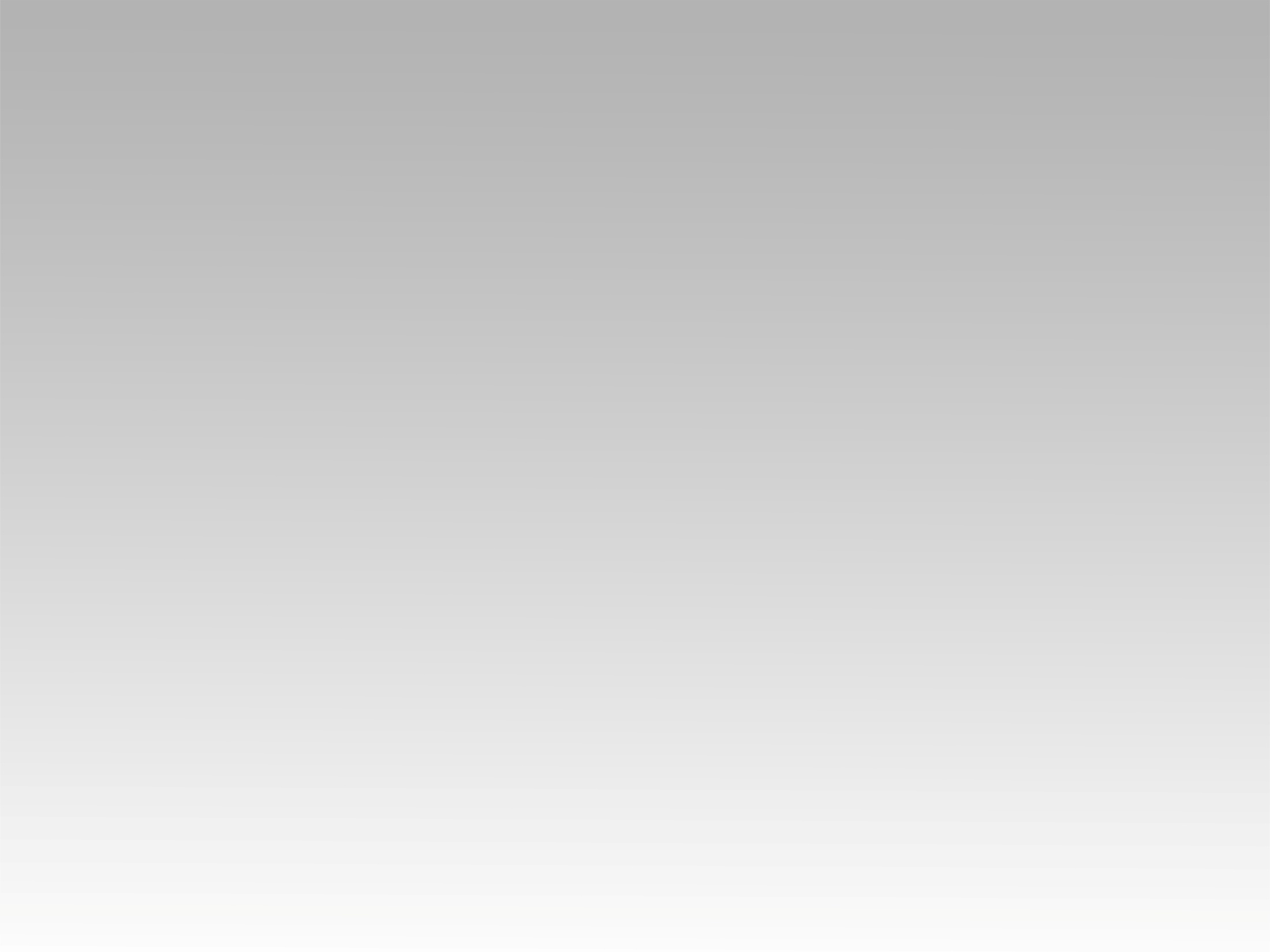 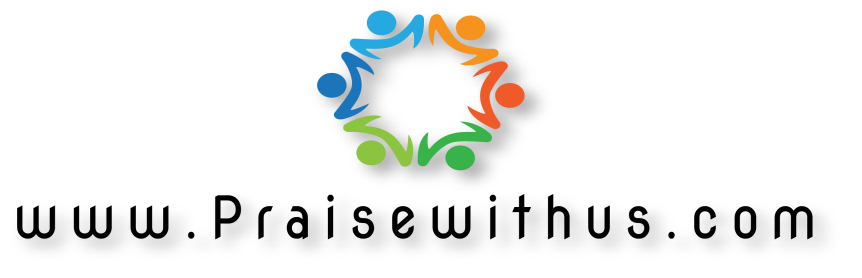